Комунікативна компетентність фахівця у галузі безпеки та оборони
Комунікативні засади діяльності фахівця у галузі безпеки та оборони.
Принципи організації та технології комунікативної діяльності.
Планування стратегічних комунікацій
Література
Стратегічні комунікації для фахівців сектору безпеки і оборони; за заг. Ред. Л.Ф.Компанцевої. Київ: Нац. Акад. СБУ, 2019. 212 с.
Ковальчук І. С. Модель формування професійнокомунікативної компетентності майбутніх офіцерів у процесі вивчення гуманітарних дисциплін. Наукові записки. 2017. Випуск 159. Серія : Педагогічні
науки. С. 160–165.
Комунікативні засади діяльності фахівця у галузі безпеки та оборони
Ефективні професійні комунікації особистості можливі за умов її комунікативної розвинутості, яка формується за такими параметрами:
комунікативне самоусвідомлення особистості;
самооцінювання особистості за параметрами ефективної комунікації;
комунікативне саморозвинення особистості.
Ознаки поведінки, які є сигналами невисокого рівня самоусвідомлення (за Лей Е. «Харизма»)
Мені здається, що на нарадах мене ніхто не слухає.
Я ненавиджу, боюся або не люблю робити презентацію чи виступ.
Мені незручно дивитися людям в очі під час розмови.
Мене часто просять повторити те, що я сказав.
Коли я говорю, багато хто мене перебиває або дивиться в інший бік.
Мені важко переконати людину.
У неформальних бесідах, коли треба вести повільну розмову, я стаю незграбним.
Мені часто говорять, що вибрав незручний час та місце для обговорення проблеми.
Коли мені дають пораду, говорять «так, але...».
У спілкуванні з людьми мені часто приходиться захищатися.
Мені складно налагодити співробітництво із оточенням.
Мені складно запам'ятати ім'я людини, навіть якщо вона тільки представилася.
Я не люблю знаходитися у компанії, мені краще бути на самоті.
Під час нарад мені краще сидіти там, де мене ніхто не помітить.
Входячи до кімнати, я починаю ніяковіти, іду повільно нахиливши голову.
Вираження мого обличчя не відображає моїх почуттів.
Я знаю, що впливаю на оточення, але не так, як мені хотілося б.
Мені важко приймати рішення, я весь час невпевнений у собі.
комунікативний статус
Взаємодія комунікантів у ситуації спілкування можлива завдяки спільному коду однієї мови, комунікативних навичок, установок, знань соціальної системи, культури тощо. 
Комунікант має комунікативний статус - комунікативні норми, права й обов'язки учасника комунікації, визначені сукупністю ролей:
 статусної як відносно постійної ознаки комуніканта, яку він отримує від народження, і яка визначає його комунікативну поведінку (наприклад, належність до статі, віросповідання, етносу);
позиційної, що відповідає місцю людини в суспільств (професії, соціальному статусу) і детермінує і комунікативну поведінку.
ситуаційної, яка є варіативною й залежить від конкретно ситуації (покупець, керівник, підлеглий, пацієнт, друг тощо).
навики
Для осмислення власної комунікативної компетенції важливі такі поняття:
комунікативні навики - навики, пов'язані з обміном інформацією;
когнітивні навики - навики інтерпретації соціальних знаків, внутрішнього діалогу, рішення проблем, розуміння норм поведінки, позитивного ставлення до життя; розвинуті когнітивні навики є свідченням високого рівня самосвідомості:
емоційні навики - комплекс, що вміщує часткові навики: усвідомлення і вираження власних почуттів - тобто управління ними; управління власним емоційним станом; самомотивація і управління поведінкою; сприйняття почуттів іншої людини; застосування адекватних поведінкових технік у спілкуванні.
Цінності комунікації
Розвиток навиків спілкування означає не лише розвиток певних технік або прийомів, але й формування установок на сприйняття партнерів по спілкуванню як рівних. Комунікант може стати більш ефективним лише за умови формування діалектичних позитивних відношень з іншими на основі загальних ціннісних категорій - усвідомлення, рефлексія, свобода вибору, відповідальність, добро.
Усвідомлення
Усвідомлення - навик, що дозволяє оцінювати манеру як власної, так й іншої поведінки, й усвідомлено її осмислювати. Усвідомлення дозволяє зрозуміти причини власної поведінки та поведінки інших. Усвідомлення комунікативної ситуації виражається у внутрішніх висловлюваннях (внутрішньому діалозі) - «Така моя поведінка у цьому контексті адекватна й правильна» або «Така моя поведінка у цій ситуації неправильна, я намагатимуться іншим разом поводитися ліпше».
Рефлексія
Рефлексія - спосіб усвідомлення, під час якого людина розмірковує про події, що відбулися, і аналізує їх. У процесі рефлексії оцінюються власні дії. Рефлексія слугує основою для вивчення нових технік спілкування та розвитку навичок; це важлива складова професійного зростання, що дозволяє розвиватися й займати нові позиції в організації.
Свобода вибору
Свобода вибору (установка «можна», «хочу») - усвідомлення, що будь-яка людина має право на вибір. Це усвідомлення знімає напруження і внутрішні конфлікти фахівця національної безпеки, котрий виконує свої професійні обов'язки, які пов'язані із застосуванням правових або силових методів впливу. Протилежністю свободи вибору є примус, який визначається установкою «треба».
Відповідальність
Відповідальність. Усвідомлення свободи вибору веде до осмислення відповідальності. Через навмисне управління самим собою фахівець силового відомства приймає відповідальність за власні дії, що є найсильнішим внутрішнім мотиватором для виконання професійних обов'язків у межах чинного законодавства. Примус не створює можливості прийняти обов'язки, сформувати особистісну волю і почуття відповідальності. Неприйняття особистісної відповідальності за трудові обов'язки приводить до того, що співробітник у сфері нацбезпеки створює внутрішню реакцію захисту (самовиправдання).
«Відповідальність» має два значення:
накладений ззовні обов'язок діяти певним чином (відповідальність перед законом) з метою запобігання покарання; 
внутрішня переконаність і віра в те, що діяти треба саме так.
Добро
Добро. Значущість цієї категорії для здійснення ефективної комунікації позиціонує комунікативна школа Тартуського університету.
Починаючи з Аристотеля, поняття «добра» описувалося як «спрямованість на інших». Поняття «добра» виражається в суб’єкт-суб’єктних або суб'єкт-об'єктних відносинах. Естонський соціолог Ю. Вооглайд відзначас, що суб’єктом може бути як окремий індивід, так і сукупність людей, що діє активно, усвідомлено й також відповідає за власну поведінку, як і за її результати та наслідки. У суб'єкт-суб’єкт-них відносинах обидві сторони, що комунікують, вважають одна одну суб'єктами. У суб'єкт-об'єктних відносинах одна сторона себе розглядає як суб'єкт, а іншого комуніканта як об'єкт. Ця комунікативна схема може призвести до конфлікту, оскільки один комунікант (суб'єкт) позиціонує власну значущість й переваги по відношенню до іншого (об'єкта).
Комунікативні невдачі
Комунікативні невдачі - мовленнєві акти, коли зміст висловлення, що позначає намір мовця відносно адресата, не відповідає очікуваним діям адресата, у результаті чого його реакція є неадекватною. 
Існують такі причини комунікативних невдач:
осічка - порушення процедурних дій;
зловживання - невдачі, зумовлені нещирістю співрозмовників;
невдачі, зумовлені устроєм мови (наприклад, неоднозначністю мовних одиниць);
невдачі, зумовлені розбіжностями комунікантів (психічними, фізичними, інтелектуальними, соціальними);
невдачі, зумовлені несумісністю кодів мовлення.
Комунікативних невдач можна запобігти, якщо мовець зіставляє перлокутивний ефект (здійснюється вплив на свідомість і поведінку адресата, виникає нова ситуація) та ілокутивний намір (комунікативний намір, з яким мовець вимовляє слова (поінформувати, пообіцяти, порадити тощо) висловлювання .
Комунікативний шум
Комунікативні невдачі можуть трапитися в результаті порушення і/або деформації повідомлення, що утруднює процес передавання або сприйняття інформації - комунікативного шуму, який знижує ефективність комунікації і може призвести до й припинення.
Головними ознаками комунікативного шуму є
Неясність
неоднозначність повідомлення. 
Неясність потребує додаткової інформації, яка має безпосередне відношення до невизначеного стану справ, а неоднозначність відображає двозначність інтерпретації, може бути запрограмованою автором повідомлення.
Комунікативний шум може виникати на формально-змістовому, інтерактивному, онтологічному й соціокультурному рівнях комунікативної ситуації.
Рівні комунікативного шуму
На першому рівні він виникає через відповідну фонетичну організацію мовлення (дефекти, тихий голос, хезитації (тривалі паузи, нерішучість)), підвищену метафоричність й асоціативність, незнання значень слів і стійких сполук, економіюю мовних засобів, порушення граматичної зв'язності, наявність алогізмів, незрозумілих натяків тощо.
На другому рівні шум може бути спричинений відсутністю спільних для адресанта й адресата фрагментів картини світу, фонових й енциклопедичних знань, відсутністю зацікавленості у спілкуванні, розбіжністю комунікативних намірів і стратегій, прагненням відійти від небажаної теми, недотриманням правил і конвенцій комунікації у відповідних ситуаціях і сферах спілкування тощо.
Рівні комунікативного шуму
На третьому рівні комунікативний шум виникає через втручання сторонніх осіб, невідповідних ситуації занять учасників спілкування, що перешкоджає порозумінню; нерелевантності обставин для спілкування тощо.
На четвертому рівні шум виникає через незнання соціальних стандартів, нерозуміння розбіжності інституційного й неінституційного, офіційного й неофіційного спілкування, ігнорування культурних стереотипів тощо.
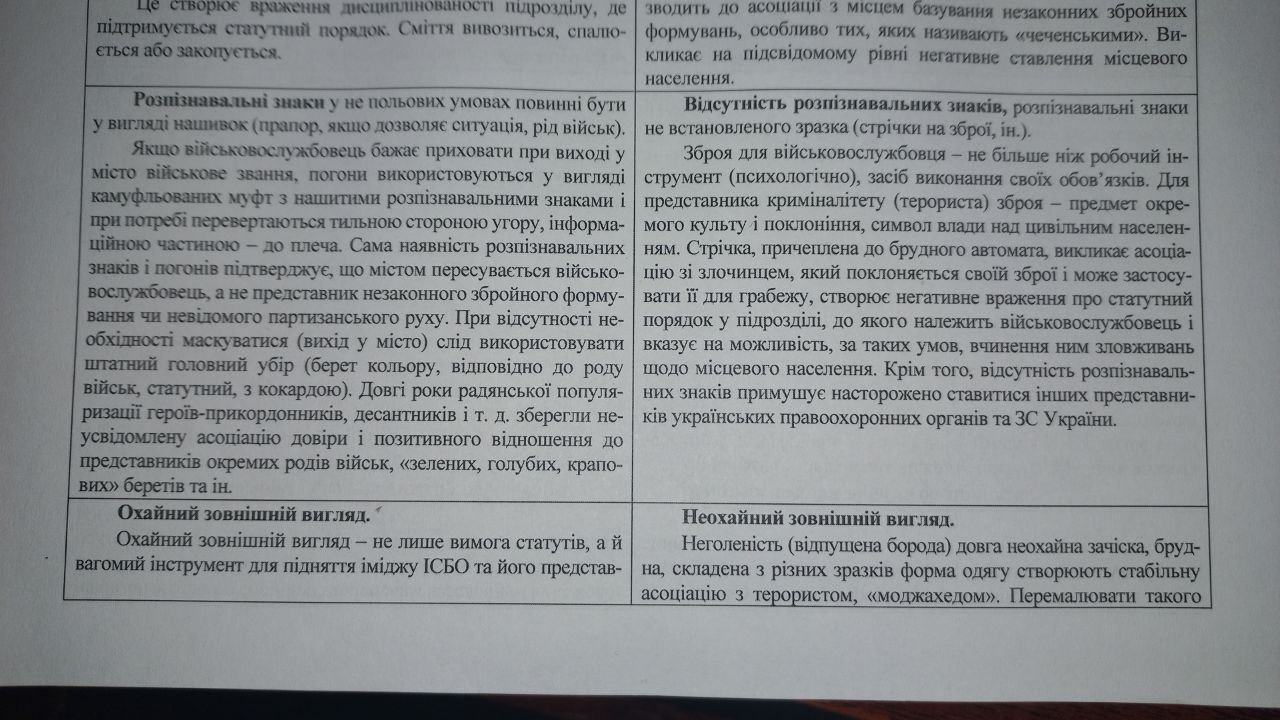 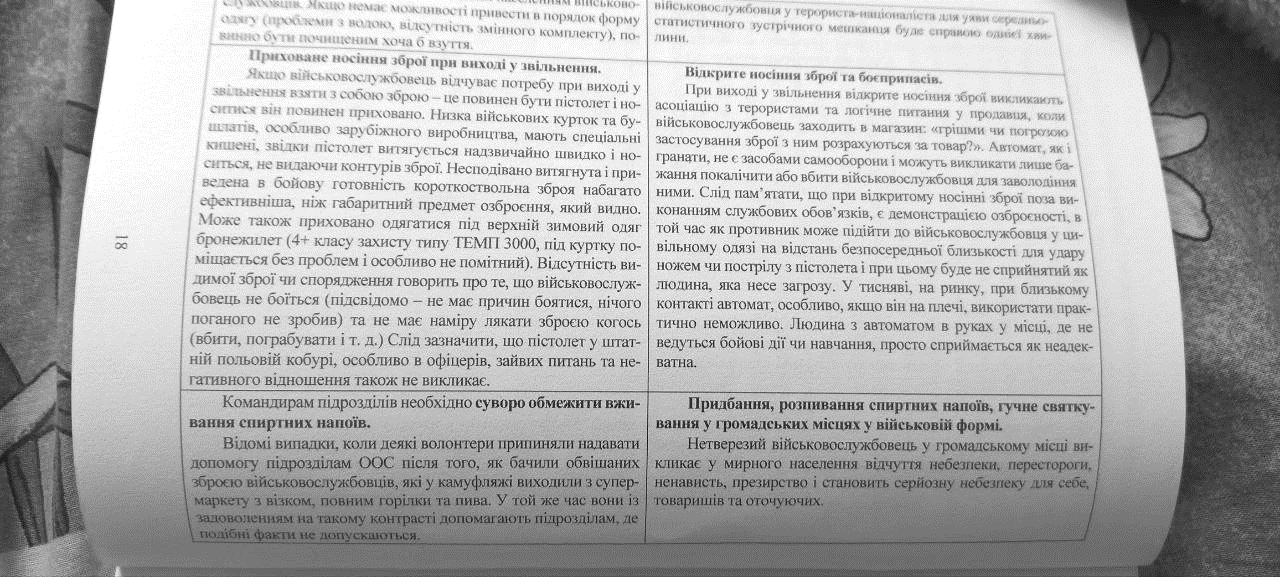 Принципи організації та технології комунікативної діяльності
Комунікація з представниками окремих груп громадянського суспільства передбачає варіювання різних технік і прийомів. Проте існують і загальні норми, виконання яких забезпечує успіх будь-якого спілкування.
Максими Г. Грайса
Максима повноти інформації
висловлювання має містити не менше інформації, ніж необхідно;
висловлювання має містити не більше інформації, ніж необхідно.
Невиконання цих вимог може призвести до втрати контакту з аудиторією чи партнером по спілкуванню, в той ж час надання надлишкової інформації може призвести до розголошення службової інформації
Максима істинності інформації
 не говори того, що вважаєш неістинним;
 не говори того чому не маєш достатнього обґрунтування.

Необхідно подавати інформацію тільки в  тому разі, коли її можна обґрунтувати належним чином. За відсутності або недостатності обґрунтування інформації вона може сприйматися як неістинна.
Максима релевантності інформації
не відхиляйся від теми.

Комунікатор може торкатися різних тем, але лише за умови, якщо вони підпорядковані основний, обґрунтовують її. Необхідно варіювати обсяг і зміст повідомлення залежно від умов комунікативної ситуації, що передбачає: відбирання стильових засобів мови відповідно до умов офіційності; стильових засобів мови відповідно до поставленої мети; структурування інформації відповідно до ситуації.
Максима ясності інформації
уникай незрозумілих висловлень;
уникай неоднозначністі;
будь лаконічним;
будь організованим.
Необхідно дотримуватися таких правил.
правило фокуса: протягом спілкування слід постійно тримати в полі зору відповідний предмет спілкування, оскільки комуніканти можуть непомітно для себе перейти до іншого предмета обговорення, і тоді комунікація стане невдалою;
правило фіксування предмета обговорення: у ході розмови неповинна відбуватися підміна одного предмета розмови іншим;
правило стереоскопії: необхідно постійно бачити предмет розмови в єдності всіх його сторін і аспектів - це допоможе пов'язати думки, що стосуються різних ознак предмета обговорення;
правило панорами: предмет обговорення не береться ізольовано, поза його зв'язками з іншими, з якими він пов'язаний у реальний дійсності;
правило ізоморфізму: предметом не оперують, викривляючи його сутність, деформуючи його. Іншими словами, думки, які обгрунтовують основну, мають висвітлювати сутність відповідного предмета обговорення.
п'ять основних законів організації інформації
закон краю:
 краще запам'ятовується початок і кінець повідомлення.
 В усній комунікації слід особливу увагу звернути на вступ і фінал бесіди. Максимальне інформаційне навантаження мають нести перші три абзаци письмового повідомлення або перші три фрази усного. Центральна частина інформації має враховувати можливі запитання, заперечення з боку отримувачів інформації;
закон структурної чіткості: 
краще запам’ятовується інформація, що є чітко представленою. 
Цей закон вимагає встановлювати чіткі переходи від однієї структурної частини повідомлення до іншої. У такому раз кожна структурна частина має свій початок і кінець, які допомагають актуалізувати закон краю стільки разів, скільки структурних частин має повідомлення, і створити кращі умови для осмислення й запам'ятовування інформації;
закон асоціацій: 
краще запам'ятовується і сприймається та інформація, яку отримувач повідомлення може пов'язати з відомими йому реаліями дійсності: ціле - частина; загальне - спеціальне, рід - вид; поняття - типова ознака; діяч - дія - результат - наслідок;
закон сенсорності: 
інформація, пов'язана з роботою органів чуття, запам'ятовується краще, ніж абстрактна.
 Тож, повідомляючи щось, слід намагатися спиратися не тільки на інтелект, а й на органи чуття реципієнта
закон несподіваності: краще запам'ятовується інформація, що не відповідає очікуванням суб'єкта, зламує стереотипи.
Стратегії агресивної комунікації для подолання негативних комунікативних впливів
Стратегія припинення комунікації (мовчання, застосування фраз-кілерів)
Стратегія холодної ввічливості (використання офіційних етикетних формул)
Стратегія корпоративних стереотипів поведінки (апеляція до статутів з уникненням зорового контакту)
Стратегія конфронтації (Тактика Доторкнися! Повернися! Вимови!)
Стратегія висміювання 
Стратегія трансформації теми
Рефреймінг
Стратегія пресингу (демонстрація комунікативної переваги)
Стратегія погроз
Фрейми
Фрейм згоди
Фрейм значення
Фрейм проти чого-небудь
Фрейм співробітництва
Планування стратегічних комунікацій
Планування - вид діяльності, пов'язаний із постановкою цілей (завдань) для дій у майбутньому. В інституціях сектору безпеки і обо-рони планування стратегічних комунікацій є частиною загального процесу планування. Воно здійснюється у загальному управлінсь-кому циклі, який описується так званою «петлею Бойда»: спостереження, орієнтація, рішення, дія.
За своєю природою заходи страткому вимагають планування та відпрацювання плануючих документів на:
прості заходи та короткі терміни, наприклад, планування брифінгу в рамках зв'язків зі 3MI (тактичний рівень);
більш тривалі і складні, багатокомпонентні за природою за-ходи (операції), наприклад, інформаційні чи психологічні операції (оперативний рівень);
заходи, які проводяться на значних територіях чи навіть у масштабі держави протягом тривалого часу, наприклад, заходи пуб-лічної дипломатії чи цивільно-військового співробітництва у зоні конфлікту та прилеглих територіях (стратегічний рівень).
Планування стратегічних комунікацій здійснюється у загальній системі безпекового та оборонного планування: 
довгострокового (12 років), 
середньострокового (6 років)
короткострокового (2 роки).